High levels of depression among Peruvian men who have sex with men and transgender women: implications for HIV prevention and treatment care
Jerome T. Galea, PhD, MSW
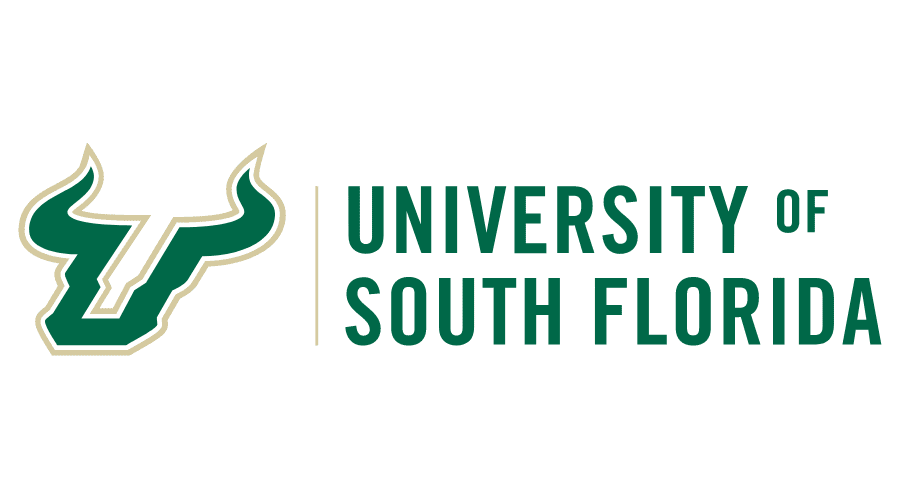 Conflict of Interest Statement
None declared
Collaborators
Hugo Sánchez								Segundo León
									

			


	Zhiwei Zhang
							

                      	
					      Brandon Brown
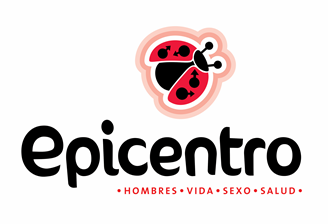 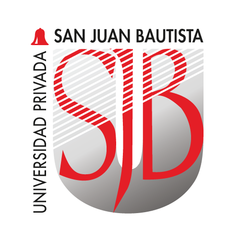 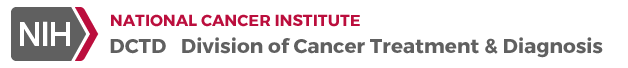 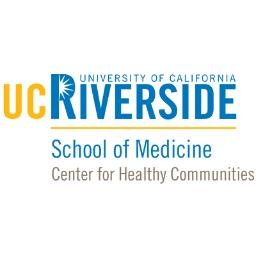 ~ 970 million people worldwide had a mental or substance use disorder in 2017
Includes: depression, anxiety, bipolar d/o, eating d/o, alcohol & drug use d/o & schizophrenia
Source: IHME, Global Burden of Disease
…and that number is growing
Number of people with mental and substance use disorders, World
800
Females
600
Millions
400
Males
200
0
1990
1995
2000
2015
2017
2005
2010
Source: IHME, Global Burden of Disease
Anxiety & depression are the most prevalent
Prevalence by mental and substance use disorder, World, 2017
Anxiety disorders
3.76%
Depression
3.44%
Alcohol use disorders
1.4%
Drug use disorders
0.94%
Bipolar disorder
0.6%
Schizophrenia
0.25%
Eating disorders
0.21%
1.5%
1%
0.5%
2%
3%
0%
3.5%
2.5%
Source: IHME, Global Burden of Disease
Few mental health human resources globally
LMIC like Peru are disproportionally affected byboth mental disorders and HIV
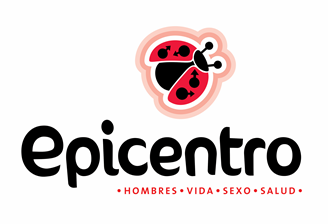 Peru: High rates of unmet mental health need
“20% of the [Peruvian] adult and senior populations suffer from a mental disorder, especially depression, anxiety, and alcoholism, not including those who suffer from violence.”


Source: Peruvian Ministry of Health, Mental Health Division
Boletin de gestión, año 2016
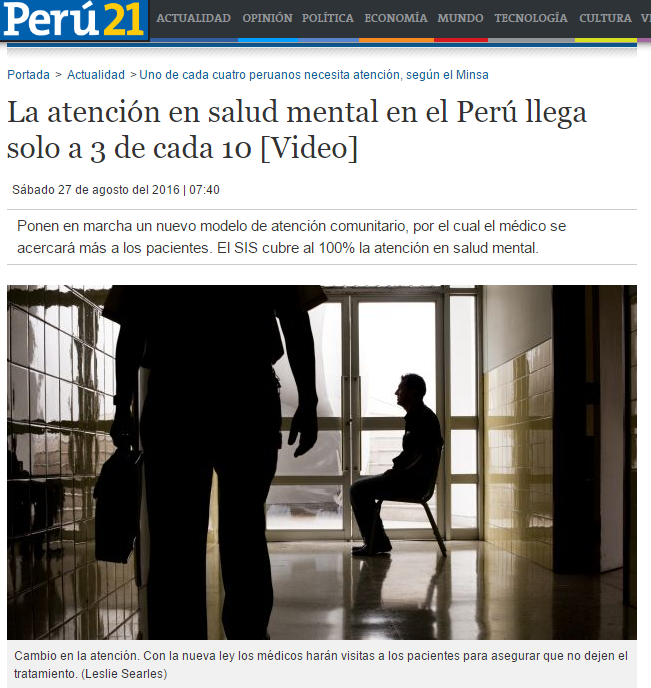 Depression rates in Peru
No studies specifically reporting depression prevalence & severity Peruvian MSM and TW
HIV rates in Peru
Source: UNAIDS, Peru fact sheet 2016
* Not reported
Depression and MSM, TW & HIV
Depression + HIV:

↓ accessing or adhering to medical care

↓ ART adherence


↑ ETOH use, drugs

↑ Sexual risks

↑ Viral load (even with high ART adherence)

↑ Mortality (2x)
Annual depression rate for SGM 3 to 9 times higher than non-SGM

1 in 5 attempt suicide over lifetime
+ Conspiring social determinants
Stigma, discrimination, homoprejudice.
Cultural aspects: machismo, homosexuality

Weak post conflict state = weak public health system
Free ART available since 2004 and PrEP not yet widely used yet
Low community organizing
Socialization places for gay men = commercial, focused on sex.
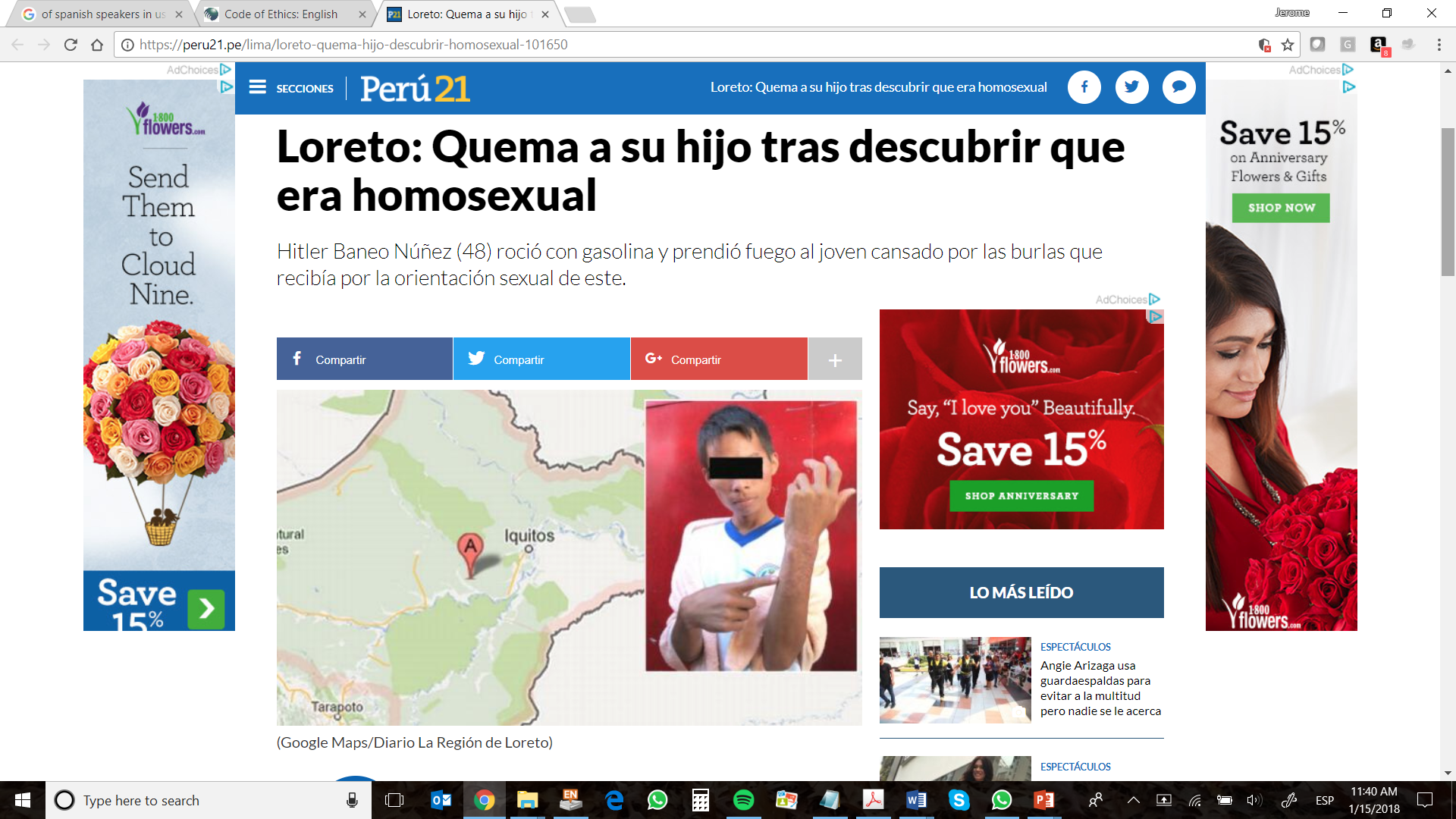 [Speaker Notes: One study participant said…
But there was also resilience: people wanted to something new and wanted to be a part of it]
Research Questions
Among Peruvian MSM and TW in an HIV services setting:

What is the prevalence & severity depression?

2.  What factors are associated with depression?
Methods
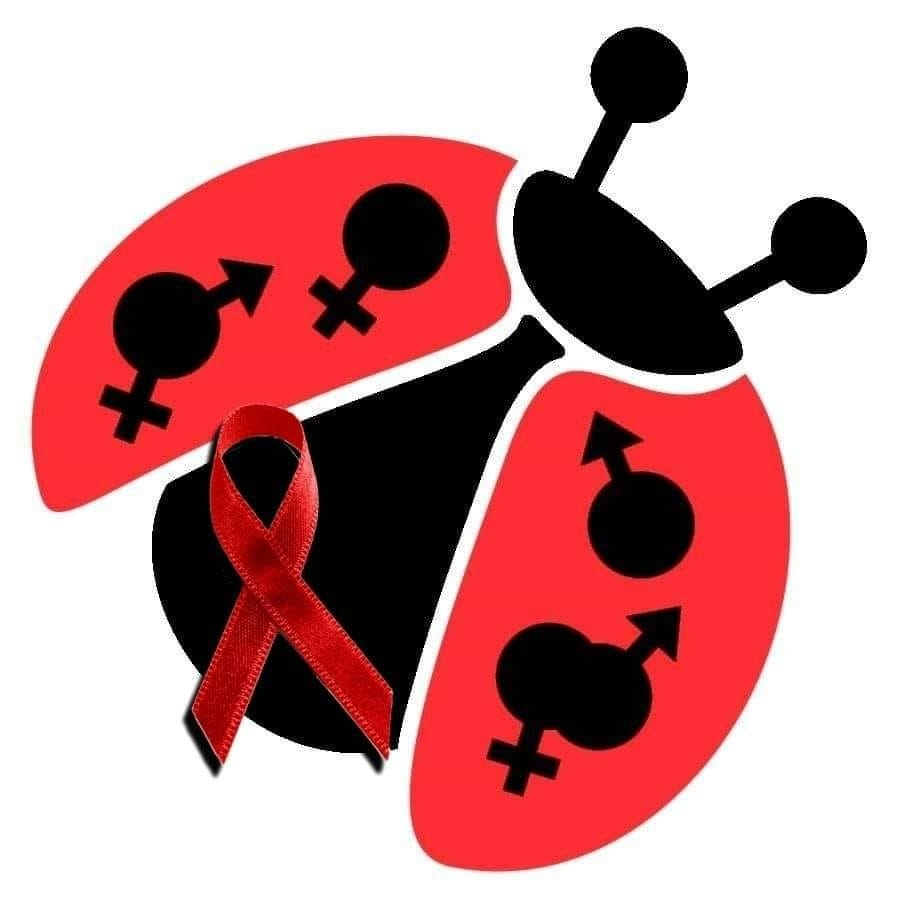 Retrospective analysis of existing, anonymized clinic data
18 demographic and health questions
9-question depression screener

August 2017-December 2018

Community-based sample at NGO Epicentro, Lima: Mostly MSM and some TW
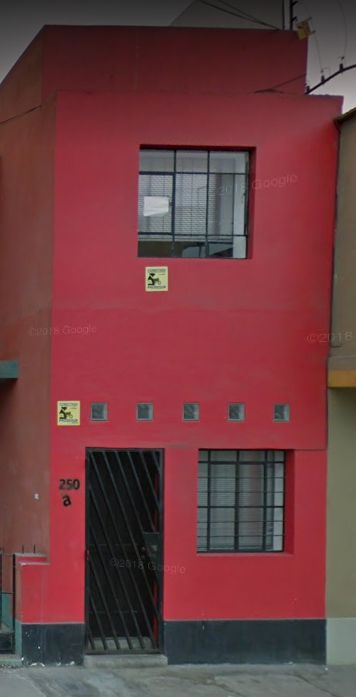 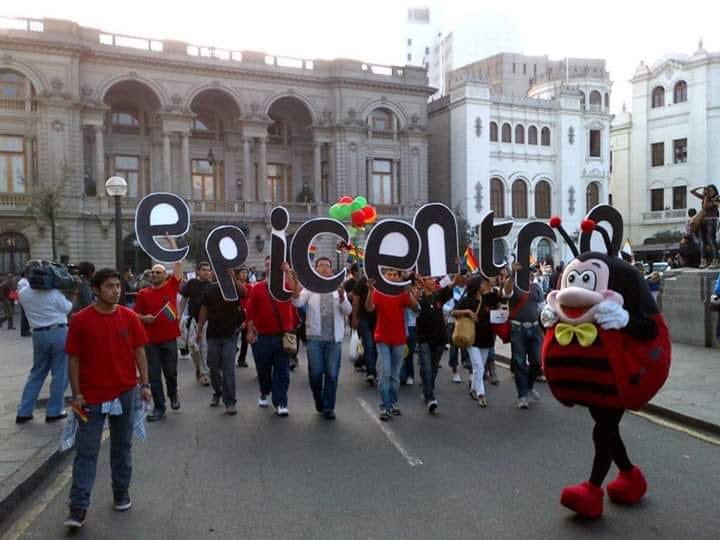 Measure – Sexual Health
Brief, in-house form used to guide health encounter
Motive for visit (routine or due to recent sexual risk)

Sexual and gender self-identification (gay, bi, hetero, trans)

STI symptoms (subjective / reported)

Last sex partner (days since; type; condom use; drug/ETOH use)
Measure – Depression
Patient Health Questionnaire (PHQ-9) 
Screening tool; used globally, validated in Peru

9 questions scored from 0 (never) to 3 (nearly every day) 

Score ranges from 0-27 points

Self or interviewer administered (we administered)
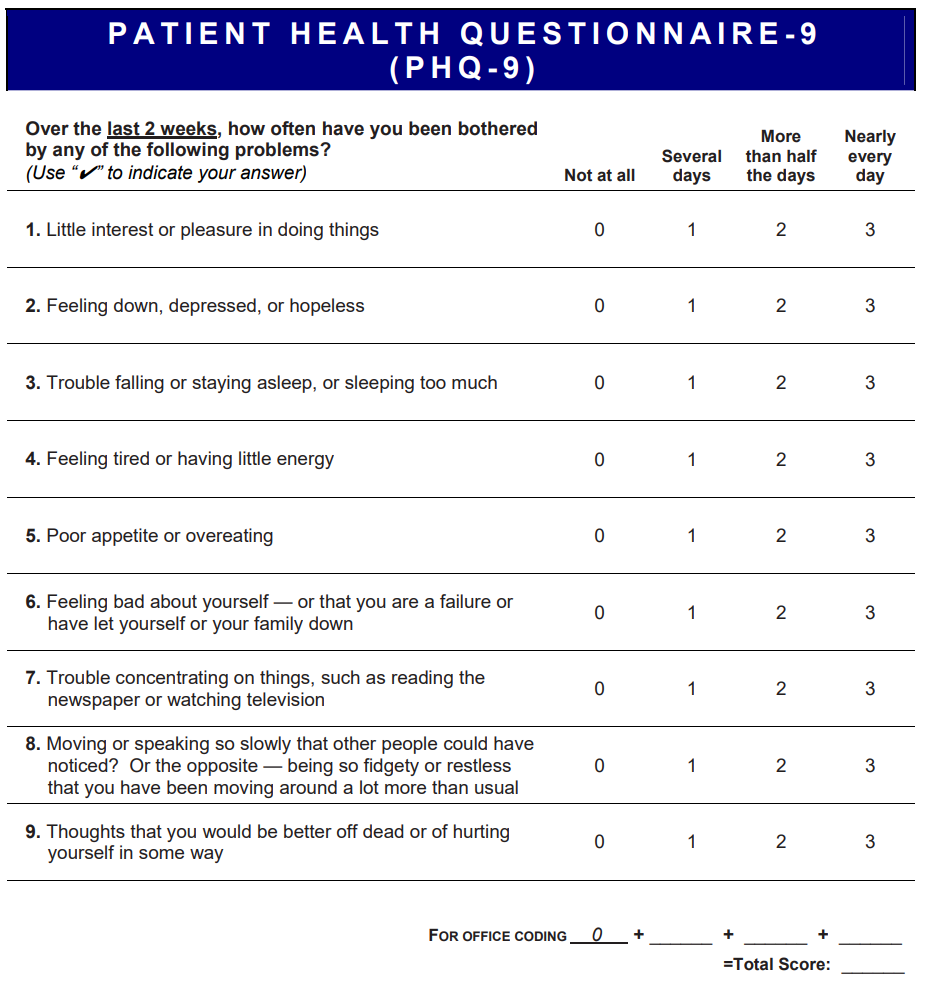 Results: Participant Characteristics (N=185)
*Median
 Drugs: marijuana, cocaine, poppers and other
Distribution of depression (N=185)
107
43
15% (12/78)
23
3
9
Bi-variate analysis (N=185)
*Median
Bi-variate analysis (N=185)
*Median
 Drugs: marijuana, cocaine, poppers and other
In other words, depression was:
Common among this sample of SGM
Twofold greater than the general Peruvian population

Mostly mild-moderate
PHQ-9 = > 4  and < 15

Significantly associated with last sex partner being “casual” (stable partner associated with lower chance of depression)
Implications
Troubling: lots of depression in SGM

Bright side: treatable
Non pharmacological interventions ideal for mild to moderate depression

“Low intensity” interventions: low cost, don’t require mental health background. HIV counselors/staff could be trained.

Continued, urgent need for advances in human rights and anti-stigma work
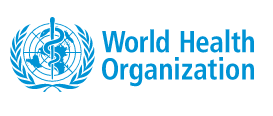 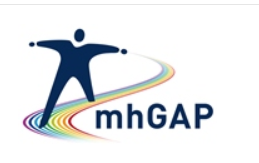 Mental Health Gap Action Programme

https://www.who.int/mental_health/mhgap/en/
Limitations
Small sample size: non-generalizable, limited analyses

PHQ-9 is not a diagnostic tool (biased towards positive)

Many other factors not accounted for:
Violence and trauma
Stigma
Disclosure, sexual orientation, gender identity, HIV
Income
Drug and alcohol use (beyond last sex partner)
ART adherence
Integrated depression screening at USF Bridge Clinic Tampa, FL, USA, 2019
Pilot depression treatment program (October 2019)
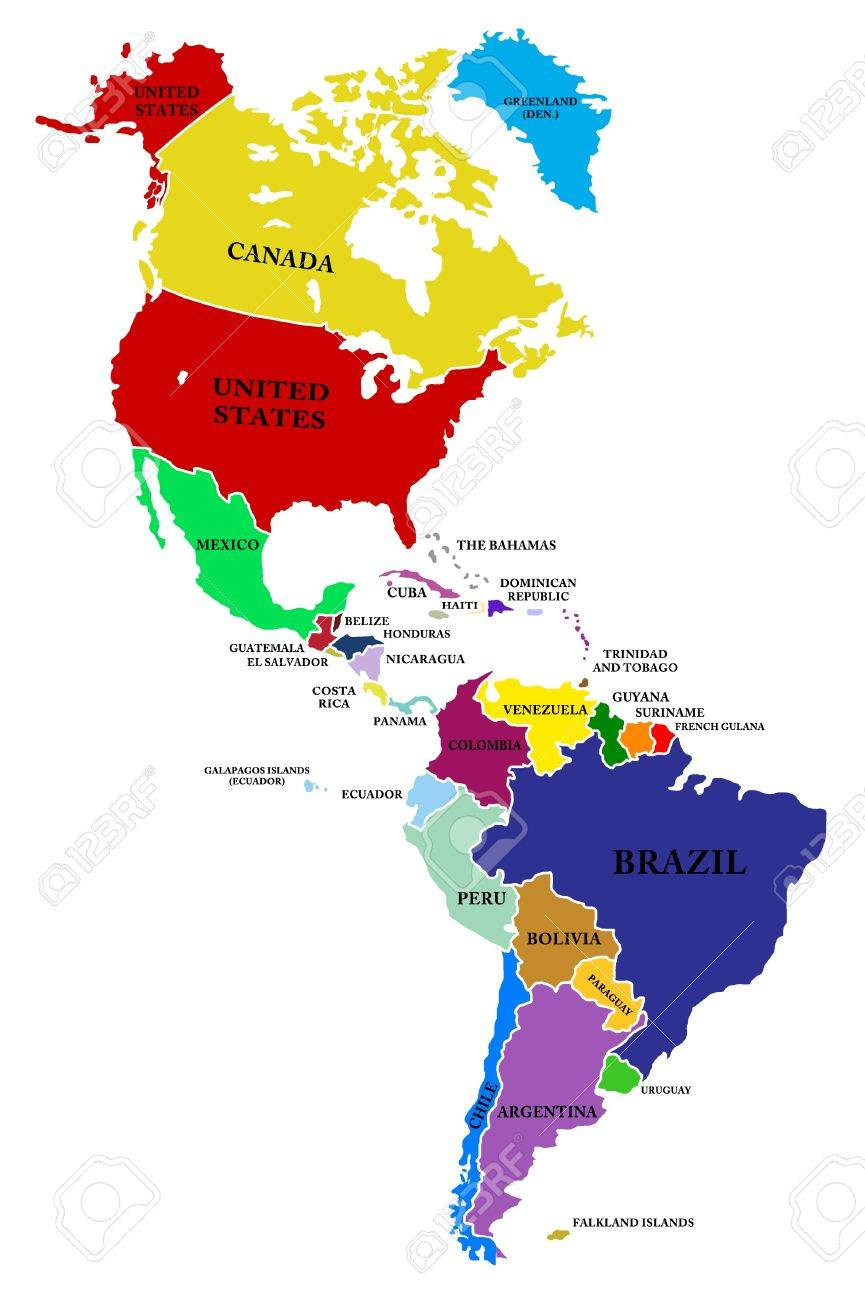 Now andFuture
Trained community health workers at Compañeros en Salud to deliver low intensity depression treatment in rural Chiapas, Mexico, May 2019
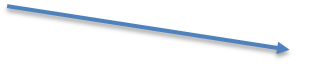 Depression screening integrated at SOMOSGAY in Asuncion, ParaguayMarch 2019

Pilot low-intensity depression treatment in HIV care setting (2020)
2 Low-intensity depression interventions already implemented (general populations), 2017-present

Depression screening at Epicentro in Lima, Peru, August 2017-present

Integrate depression screening in HIV care at MoH Level (August 2019)

Pilot low-intensity depression treatment in HIV care setting (2020)
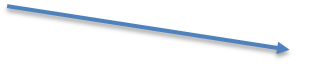 Thanks
Interested in integrated Mental Health and HIV care?

Contact me!
Jerome T. Galea
jeromegalea@usf.edu
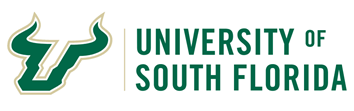